USCIRE
ANNUNCIARE
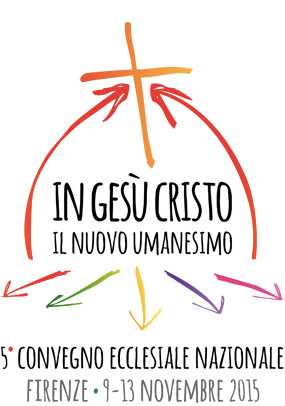 EDUCARE
ABITARE
TRASFIGURARE
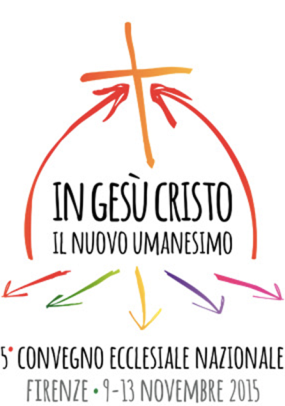 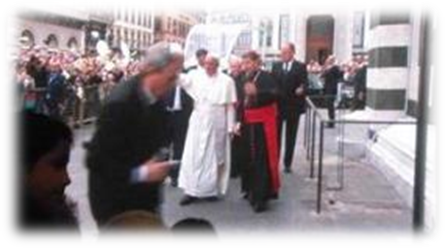 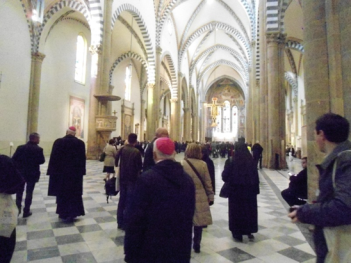 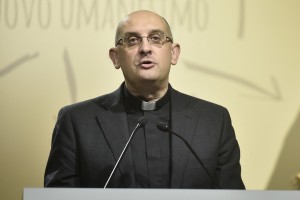 USCIRE
Don Duilio Albarello
Docente di teologia fondamentale
Facoltà Teologica dell’Italia settentrionale


«Uscire» non costituisce un’attività particolare accanto ad altre, bensì rappresenta lo «stile», ovvero la forma unificante della vita di ciascun battezzato e della Chiesa nel suo insieme. «Il cristiano è sempre in uscita. Non è narcisistico, autoreferenziale».
LINEE DI AZIONE ED IMPEGNI

			«occorre fare un falò dei nostri 				divani» (tavolo dei giovani). 
			•accorgersi di chi ha bisogno, e non 					solo della sua indigenza
•recuperare una presenza laicale capace di ripartire verso nuove frontiere
suscitare nuove figure educative  adeguatamente preparate e accompagnate.
• valorizzare di più la figura dei diaconi permanenti 
•costruire  una rete tra le comunità ecclesiali
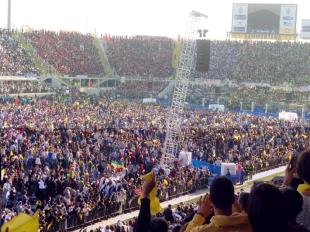 Avviare un processo sinodale
Formare all’audacia della testimonianza
Promuovere il coraggio di sperimentare
Coltivare l’attitudine degli esploratori che si espongono, si mettono in gioco in prima persona.
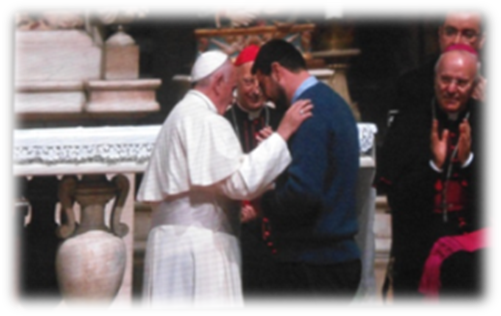 ANNUNCIARE 
				Prof.ssa Flavia Marcacci 
			Docente di storia del pensiero scientifico 
 			Pontificia Università Lateranense 
 
Annunciare è gioire, è aumentare la propria vita (EG 10); è «osare»,  «è condividere», perché non esiste gioia che non senta il bisogno di essere condivisa.
LINEE DI AZIONE ED IMPEGNI
 è essenziale il primo annuncio, inteso come proposta di fondo : incontro con la Parola,  silenzio,   preghiera, contemplazione, studio,  ricerca innovativa. 
rivedere il sistema educativo della Chiesa.
 linguaggi chiari e diretti, semplici e profondi, a partire dallo stile di Gesù. 
dialogo tra parrocchie e tra realtà associative.
ABITARE 
Prof. Adriano Fabris -Filosofia morale 
Università di Pisa
 

Non si abitano solo luoghi: si abitano  anzitutto relazioni. Non si tratta di qualcosa di statico ma implica una dinamica: è anzitutto un “farsi abitare da Cristo”, perché solo a partire da qui può essere fatto spazio all’altro.

		              Abitare è ascoltare, lasciare spazio, 					accogliere, accompagnare e fare 						alleanza.
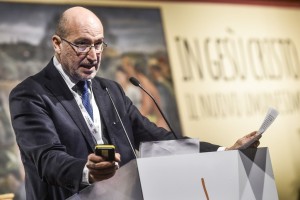 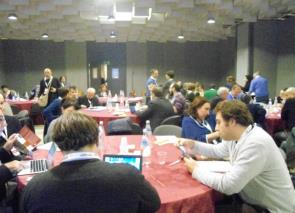 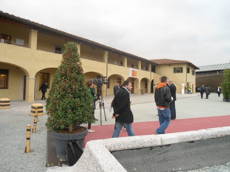 Si tratta di ripensare la politica, e di farlo in una chiave che sia davvero comunitaria.
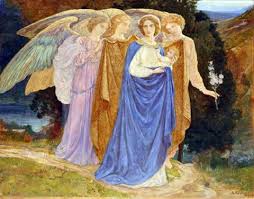 “Sogniamo una chiesa beata, sul passo degli ultimi. 
“Sogniamo una chiesa capace di disinteressato interesse
 “Sogniamo una chiesa capace di                    abitare in umiltà.
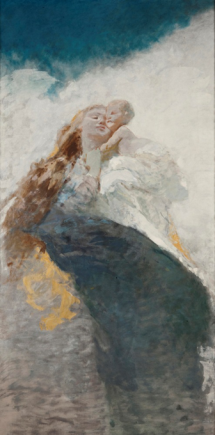 EDUCARE 
Suor Pina Del Core,  Preside della Pontificia Facoltà di Scienze dell’Educazione Auxilium 

La nativa vocazione della Chiesa ad 
essere comunità che educa porta a 
promuovere e rafforzare le varie forme 
di alleanza educativa  tra i diversi 
soggetti che interagiscono nell’educazione
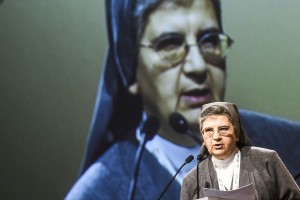 LINEE DI AZIONE 
 

Priorità ineludibile è la formazione degli adulti, perché prendano in mano la propria primaria responsabilità educativa nei confronti delle nuove generazioni.

Attenzione e accompagnamento delle famiglie  attraverso :
la formazione di guide spirituali in grado di accompagnare le coppie orientate al matrimonio e le famiglie in difficoltà. 
• L’educazione alla genitorialità .
• Percorsi di educazione alla reciprocità.
 
Nuova attenzione per la scuola e l’università

 I media ecclesiali e le tecnologie digitali possono i  offrire un prezioso aiuto per la condivisione delle buone pratiche e il collegamento tra le realtà educative.
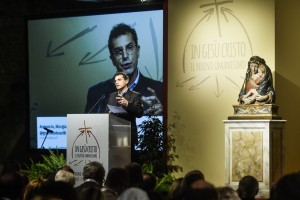 TRASFIGURARE 
Fr. Goffredo BOSELLI  monaco di                                               Bose e      liturgista 
Gesù di Nazaret non ha mai lasciato cose e  persone come le aveva trovate, ma ha trasfigurato tutto e tutti. Ha fatto nuove tutte le cose.
 			Trasfigurare è allora sguardo che 				cerca l’uomo, specialmente i poveri, 			facendo emergere che non c’è 				umanità là dove c’è scarto e 					ingiustizia, dove si vive senza 				speranza e senza gratuità.
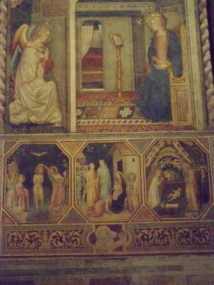 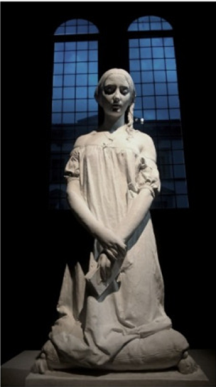 LINEE DI AZIONE 
•Primato della parola di Dio annunciata, ascoltata e pregata. 

•La liturgia è evento di trasfigurazione perché fonte e                                culmine di tutta la vita cristiana.
 
• Anche la famiglia è chiamata a trovare tempi e spazi                                       di preghiera.

•La pastorale dei sacramenti è oggi chiaramente una pastorale        missionaria

La domenica sia pienamente valorizzata, nella sua dimensione di festa del popolo di Dio e nella sua carica umanizzante 

•Da una viva partecipazione alla liturgia e soprattutto all’eucaristia domenicale, nasca una ricca ministerialità. 

•La pietà popolare sia vissuta come un’opportunità.